H5 Broiled  Chicken Bacon, Mushy Peas
H6 Pork Tenderloin Medallions Chardonnay Wine  Jus, Pesto Mashed Potatoes  + Gravy
H8   Grilled Lamb Chops, Vegetable Ratatouille
H3             Nantucket  Sautéed Shrimp & Tomato Broth, Vichy Carrots
H2  Salmon  with Lemon Butter Sauce, Braised  Swiss Chard
H1                     Meat Ravioli with Porcini Mushrooms Sauce,                    Penne  Cherry Tomato  Julienne Spinach
H7   Braised Short Ribs Vegetable Brunnoise , Corn Bread Coated Fried Eggplant
H4  Green  Mussels Creole , Provençale  Tomato with Chopped Parsley & Basil
H10  Hot Dessert
H9 √  Lentil and Pilaf  Rice, √ Roast Potatoes with Garlic and Rosemary
Beef  Wellington , Truffle-Madeira Demi-Glace
C6     
Assorted Pate  with Pickled
C3
DRESSINGS
C5
DESSERT 5 ASSORTED PASTRY
C4
SALAD BAR
C0
Assorted Cheese Plates
H11                                                   Roasted Tomato Cream Soup                                                                              Jamaican Pepper Pot Soup
C1
Vegetarian Thai Wrap  with Spring Onions, Tofu, Rice Vinegar , Marinated Mushrooms , Tomato and Asparagus, Surimi Salad
C8
ASSORTED BREAD ,
C7
SLICE  FRUIT and Fresh Fruits
C2
Cold Cuts
entrance
exit
C0:_ 2nd Commis
C1 – C4:___2nd Commis 
C5 – C8:__ 1st Commis
H1 – H5:___2nd Commis
H11:____2nd Commis 
CARVING:_  2nd Commis
H6 – H10:__2nd Commis
HOT FILLER:__DCDP
COLD FILLER:___1st Commis 
GAZEBO:__DCDP
INSIDE RUNNER:_2nd Commis
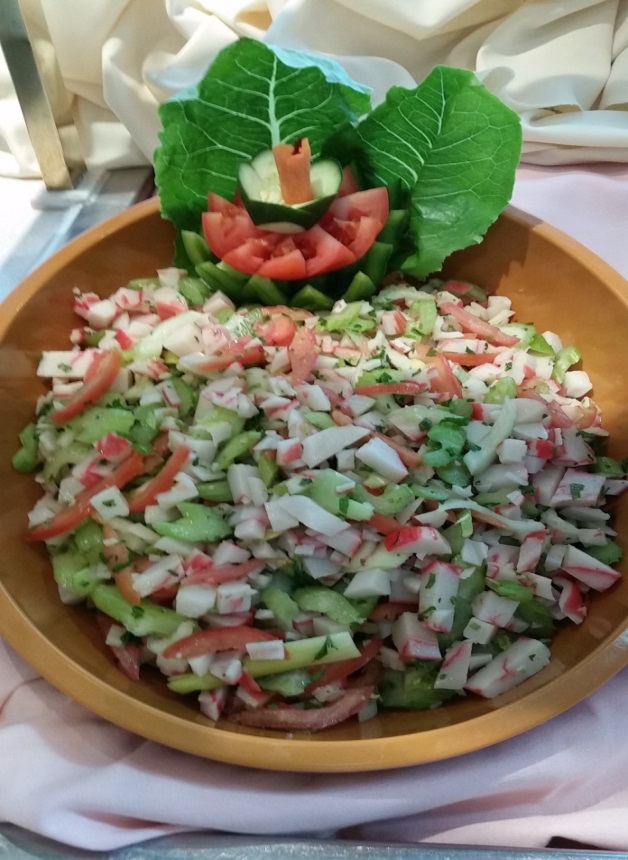 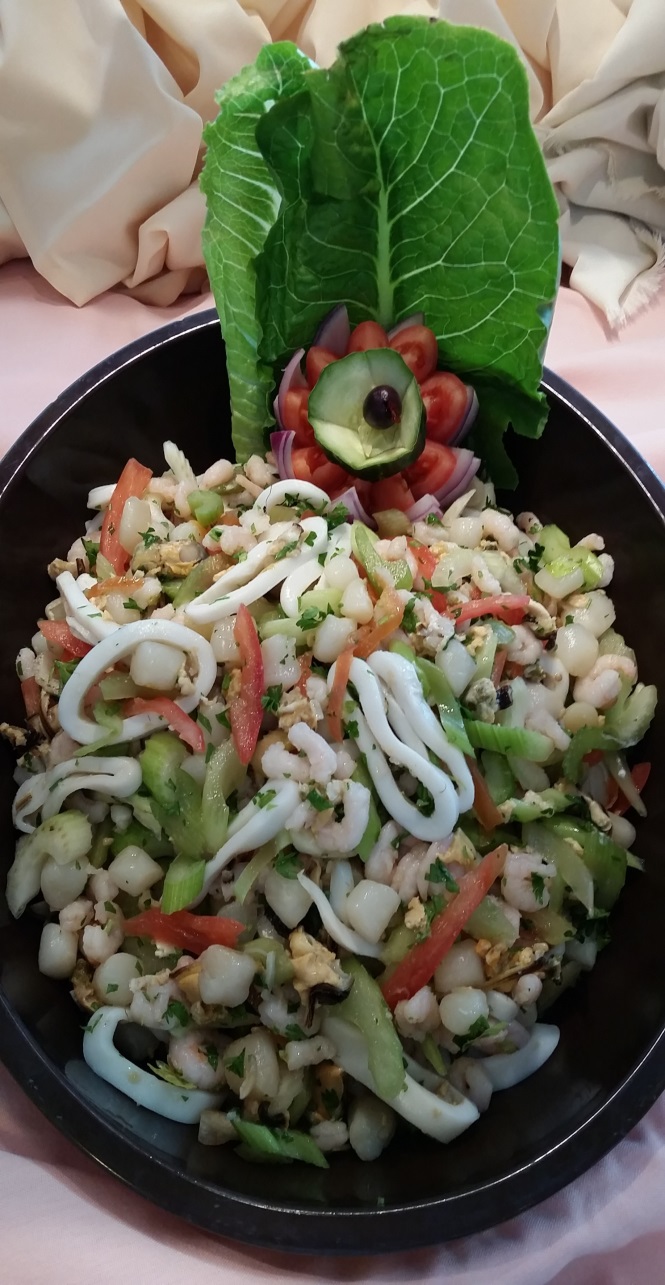 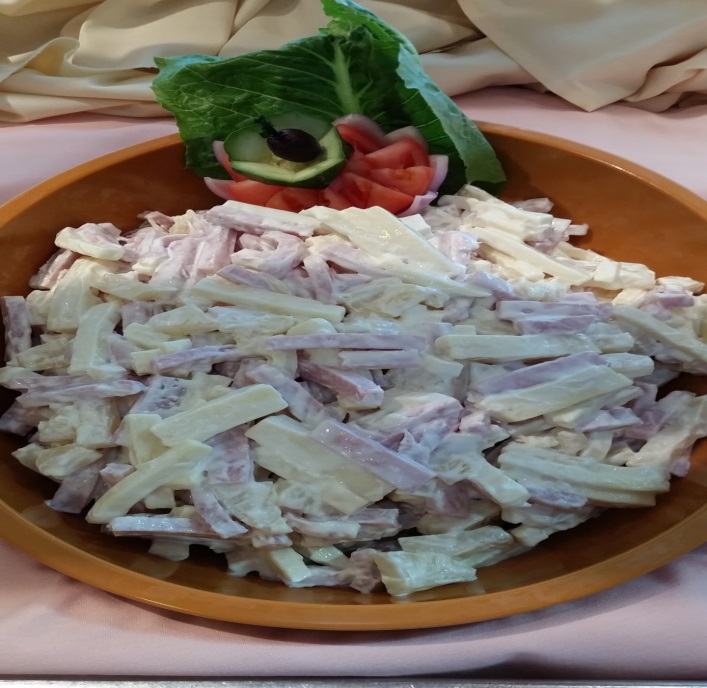 C 1 Compote Salad
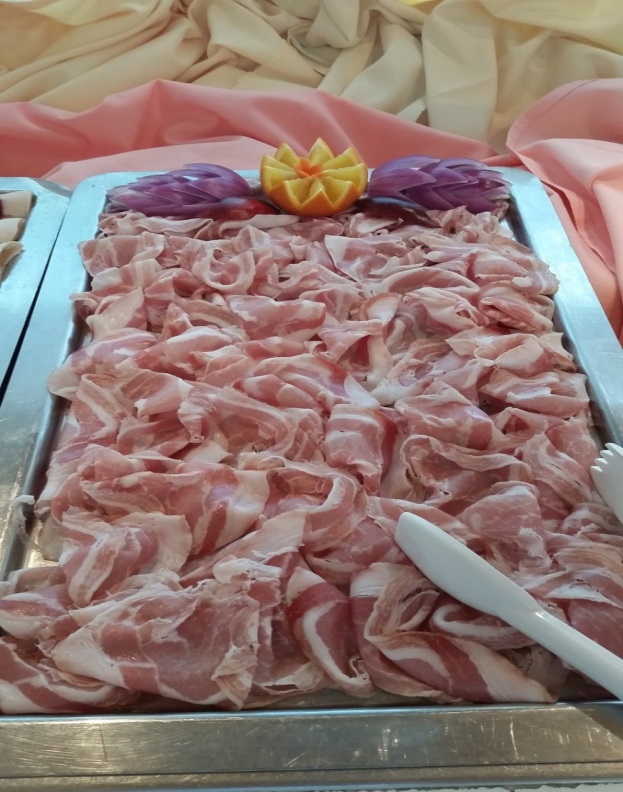 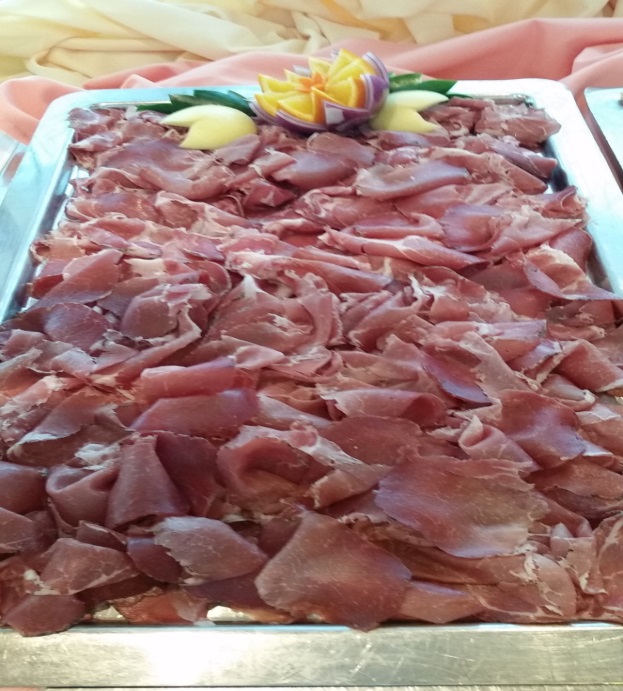 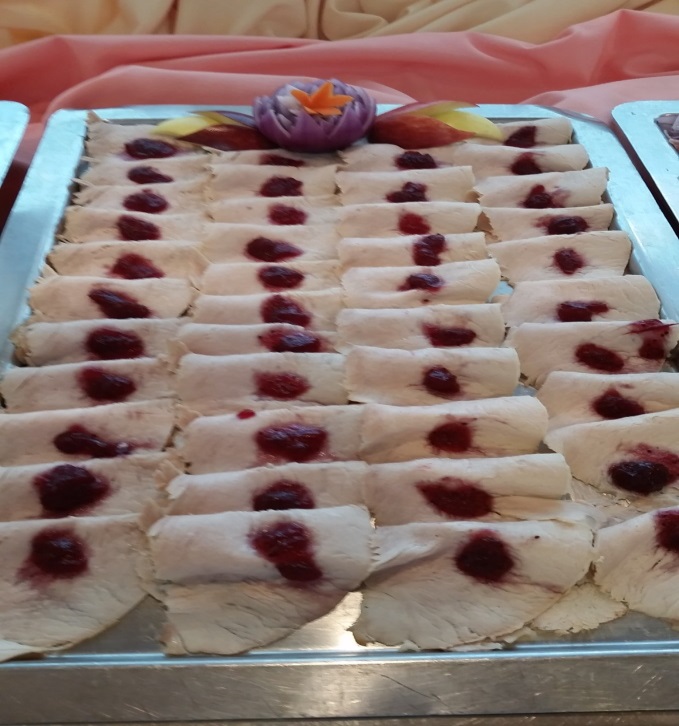 C 2  Assorted Cold Cuts
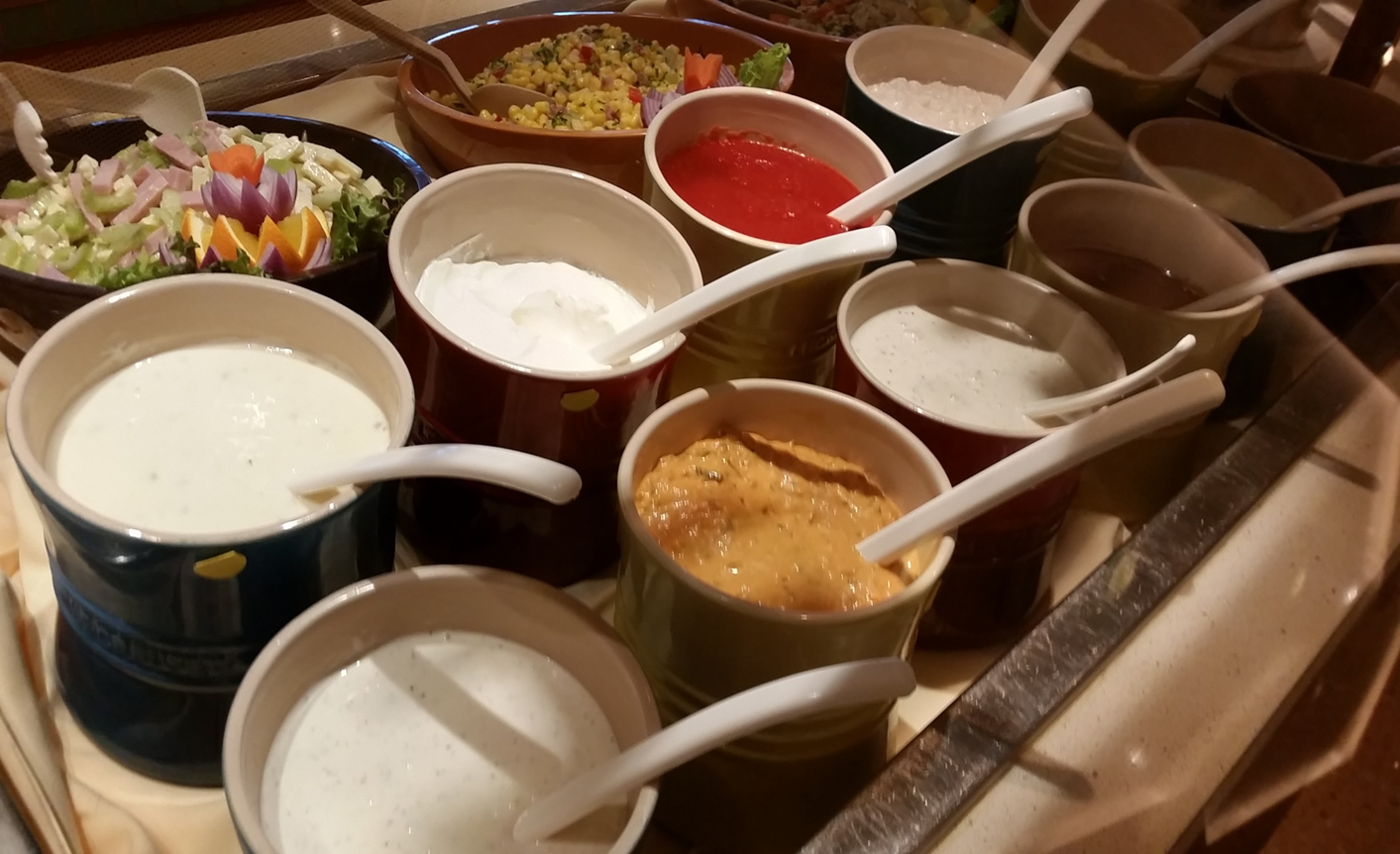 C3 DRESSING
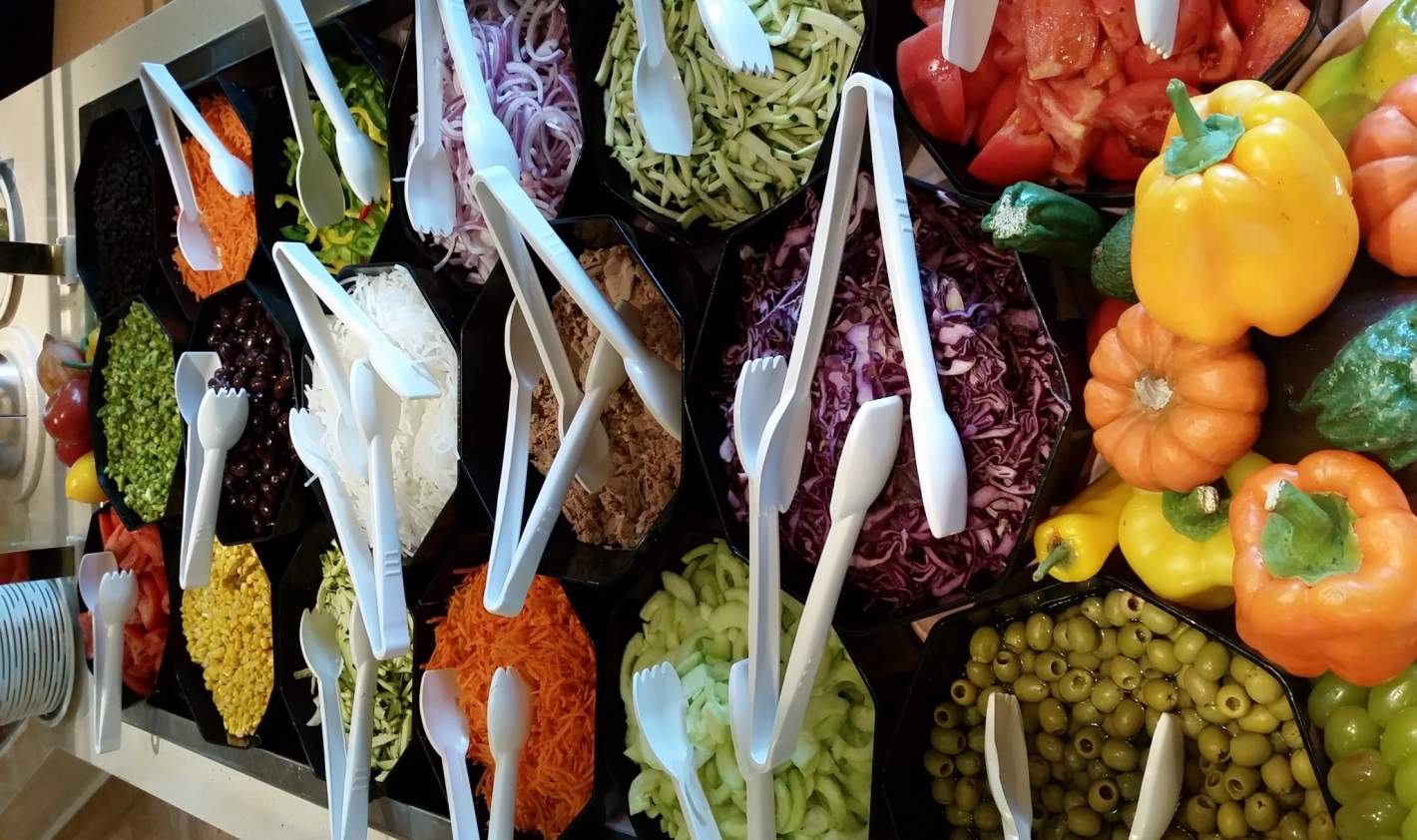 C4 SALAD BAR
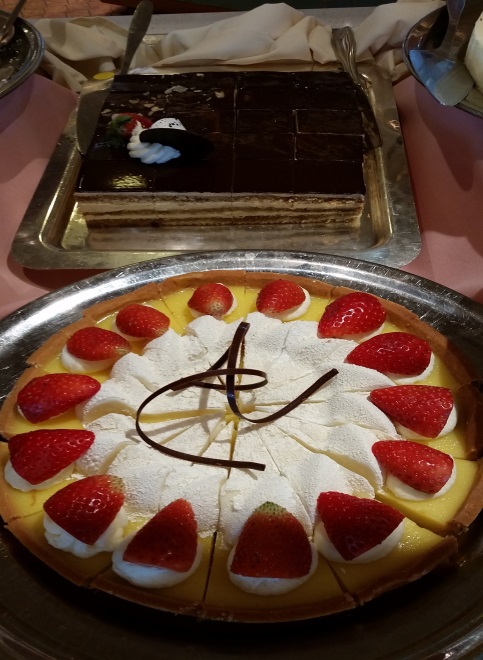 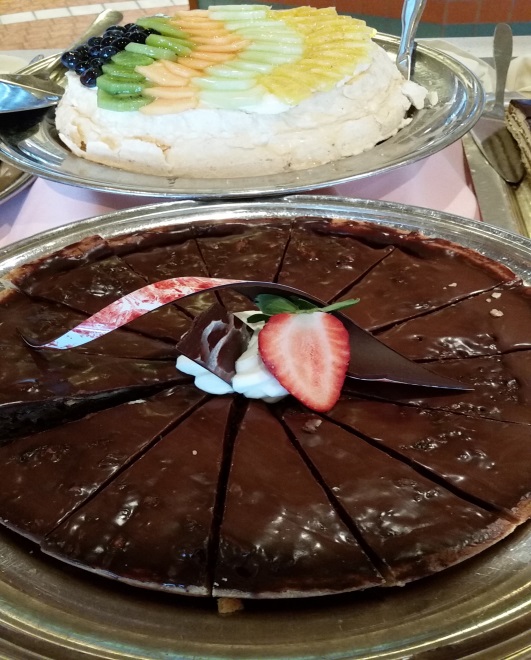 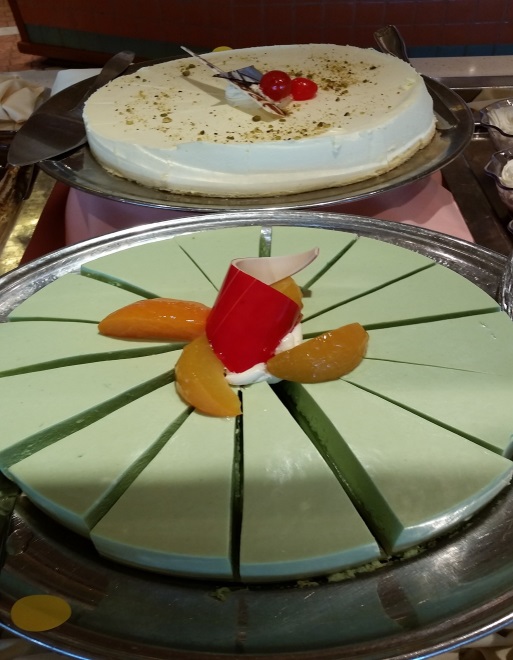 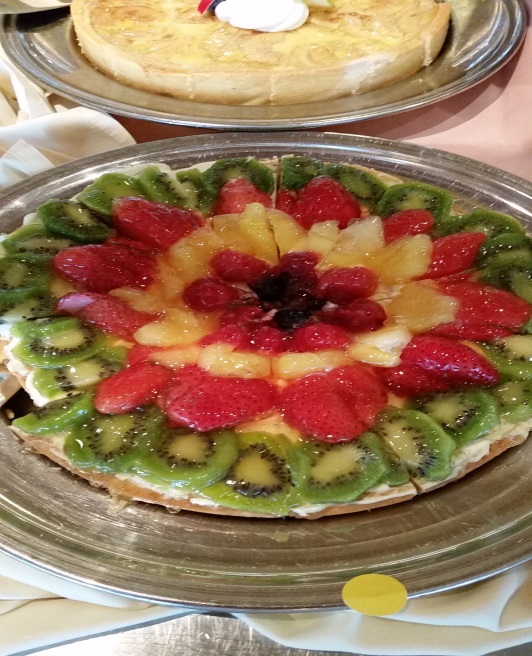 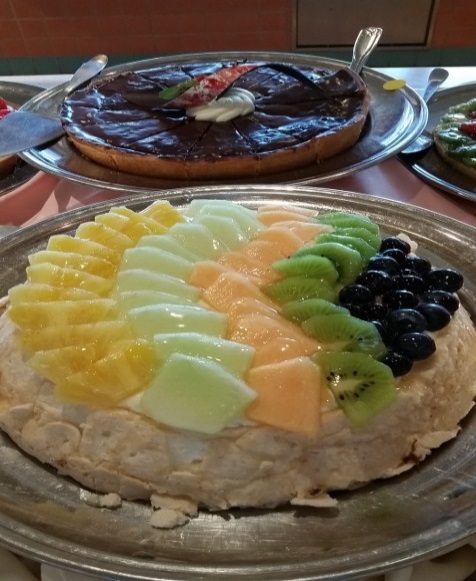 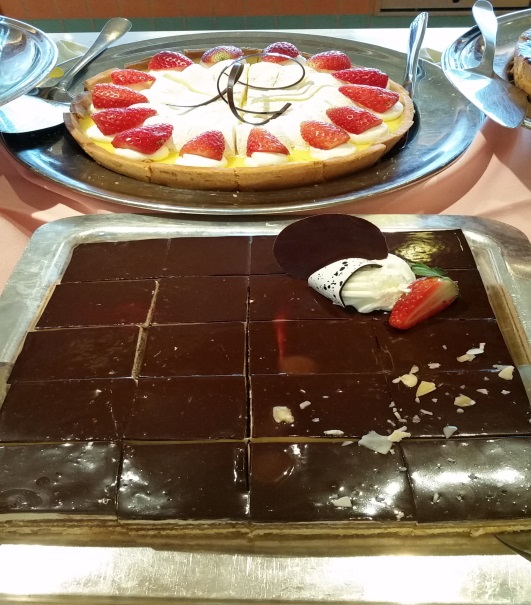 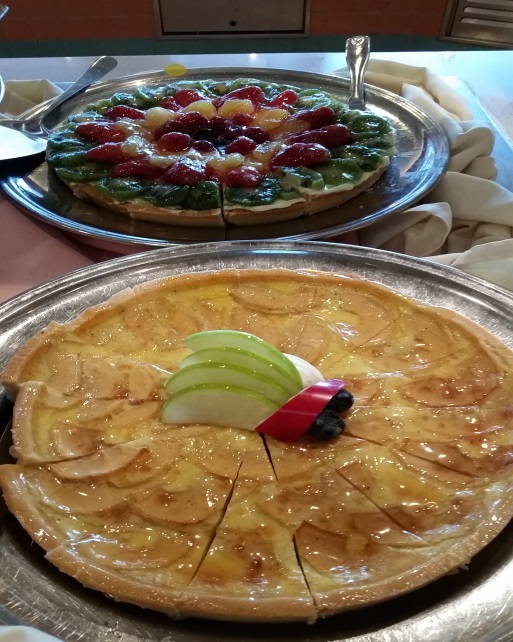 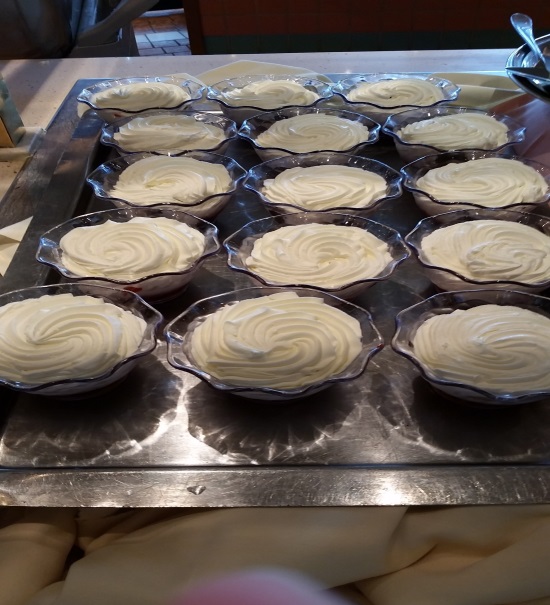 C5 DESSERT ASSORTED PASTRY
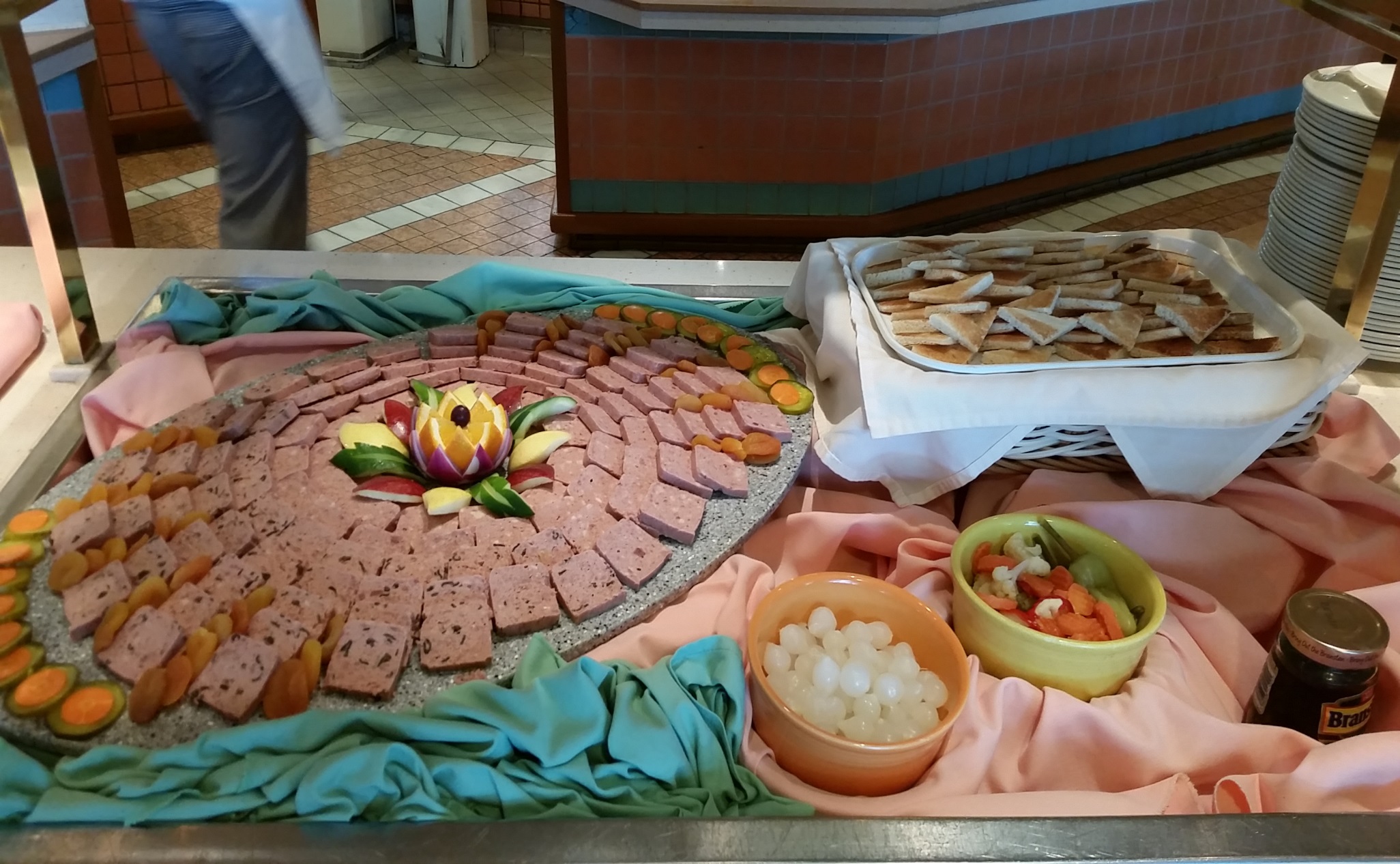 C6 PATE AND PICKLED
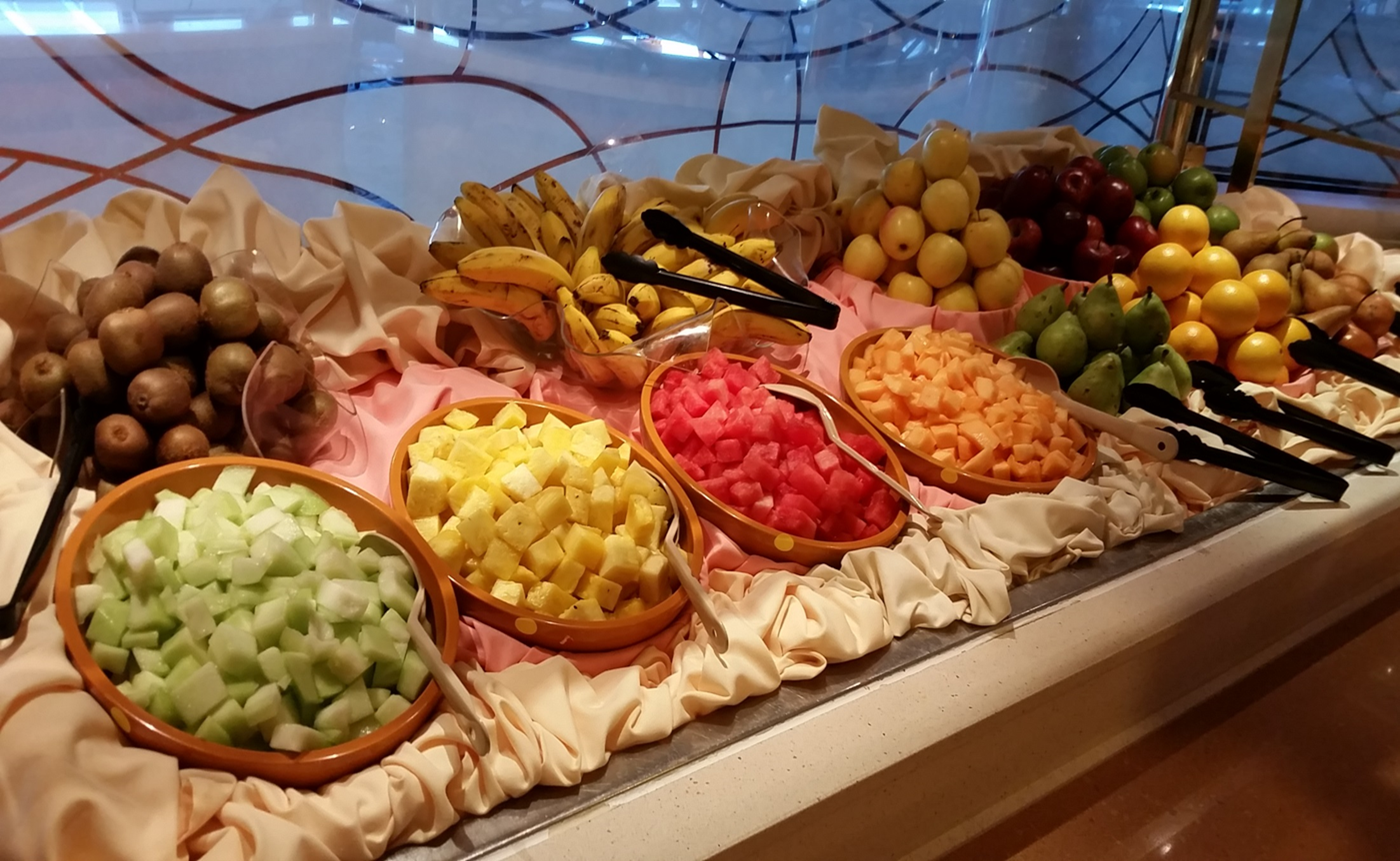 C7 Sliced Assorted Fruit and Fresh Fruit
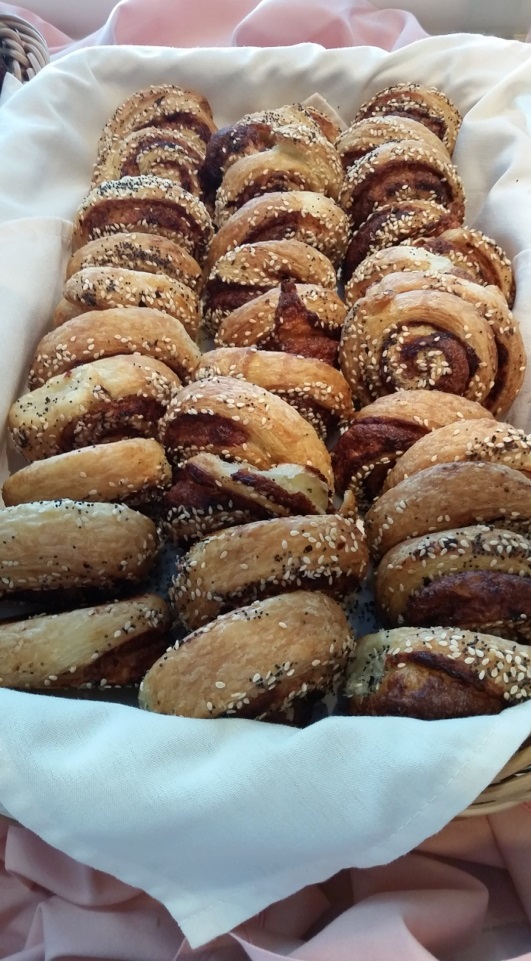 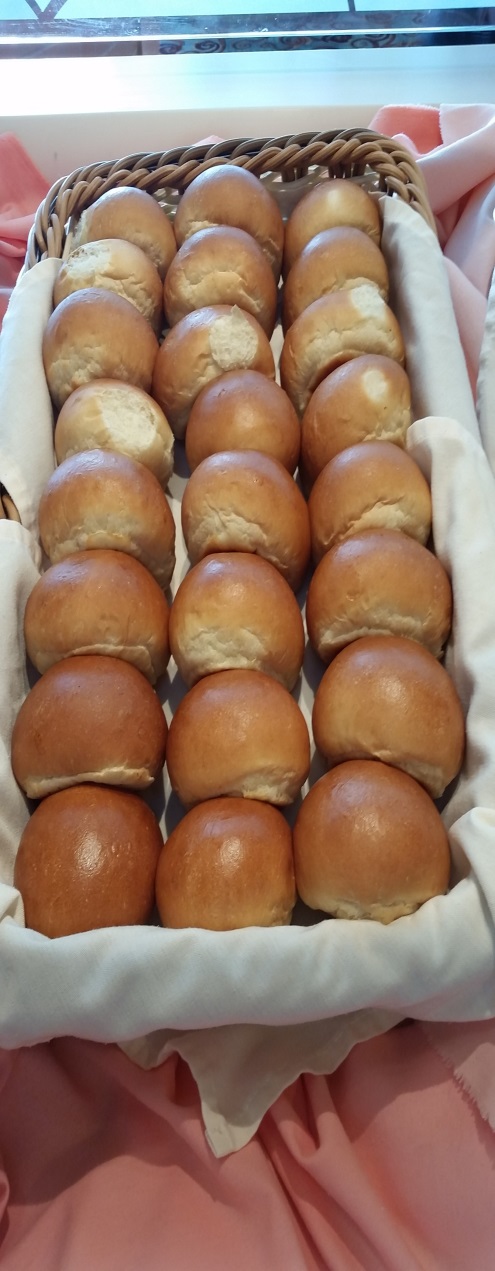 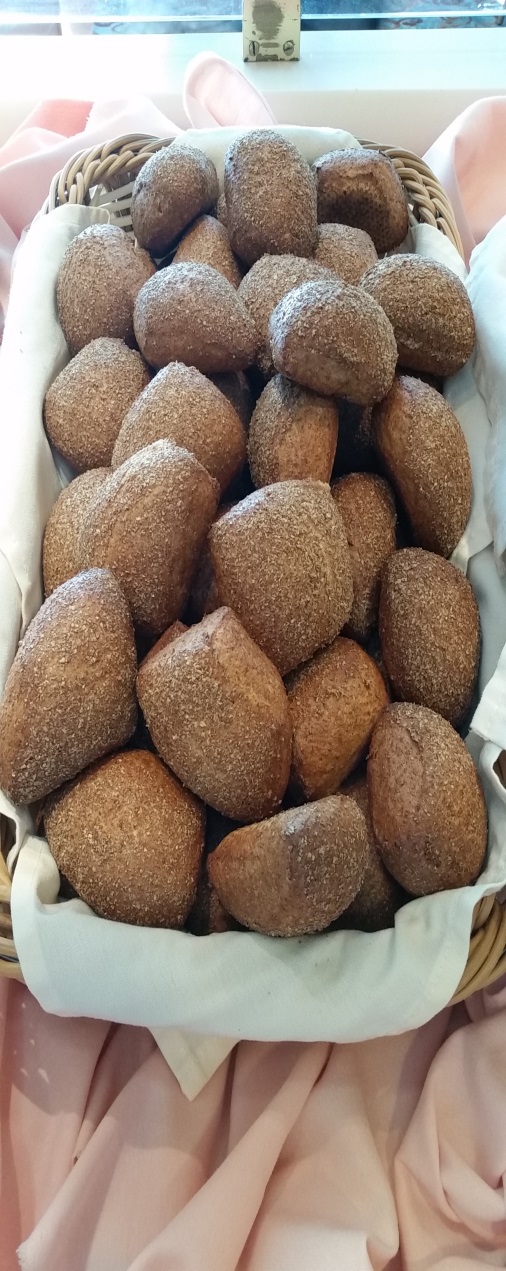 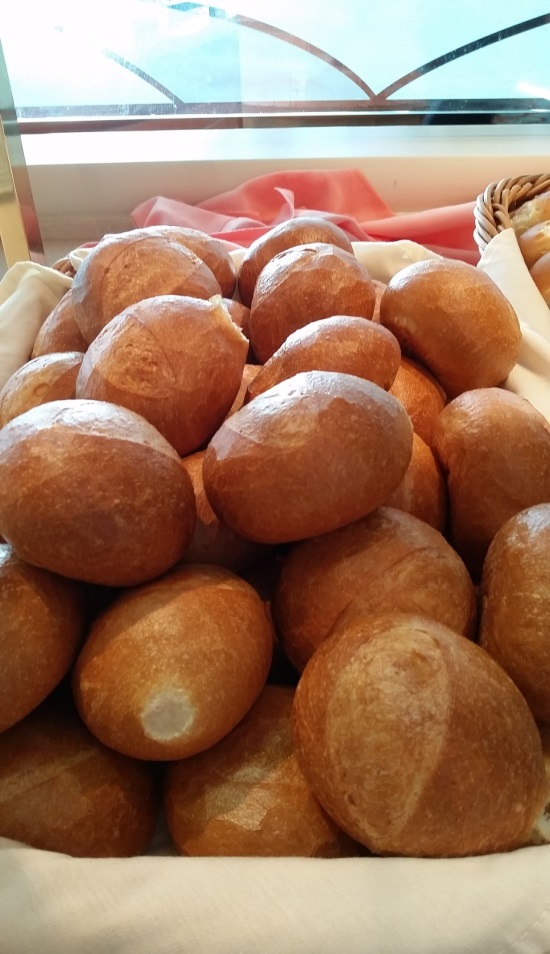 C8 ASSORTED BREAD
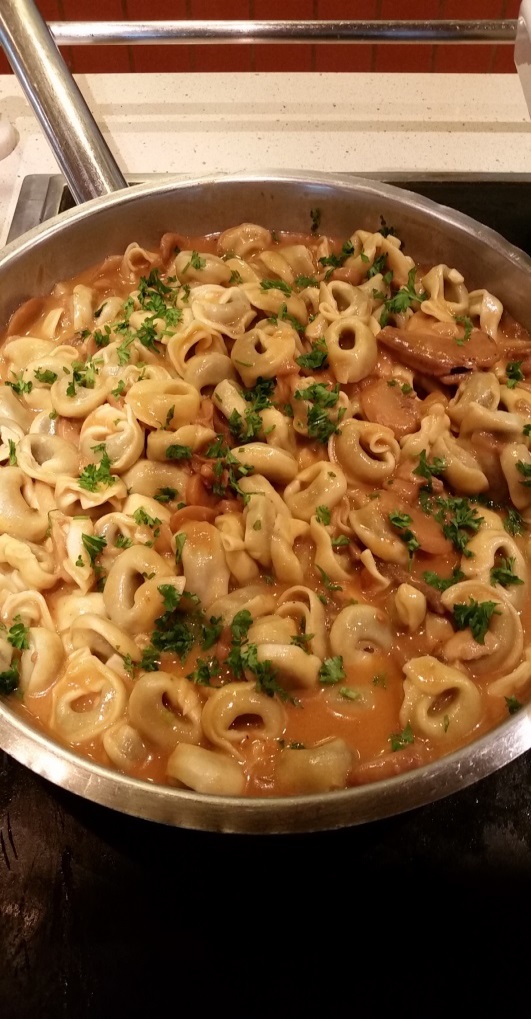 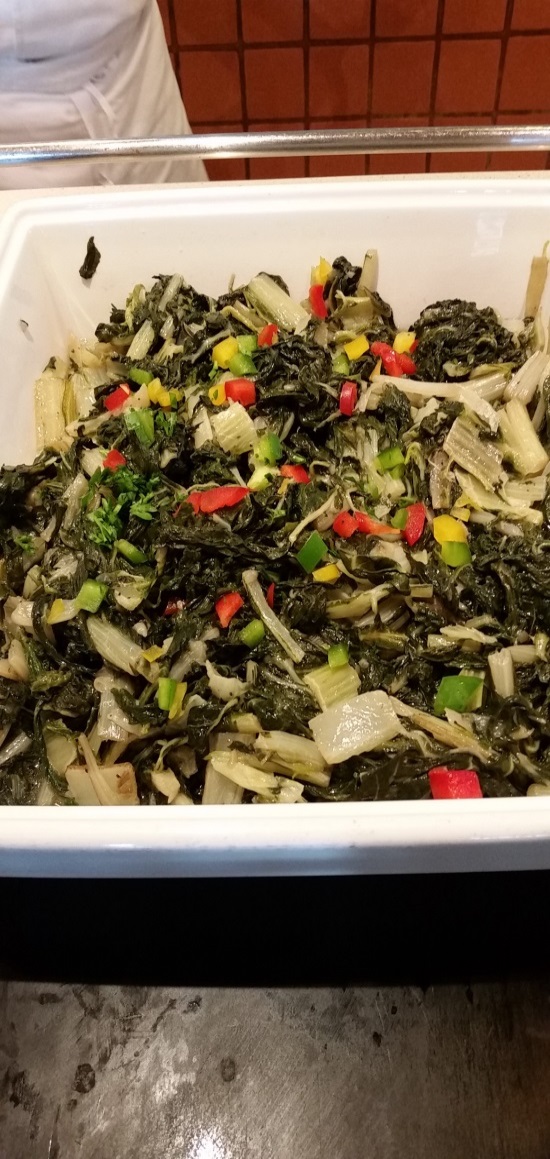 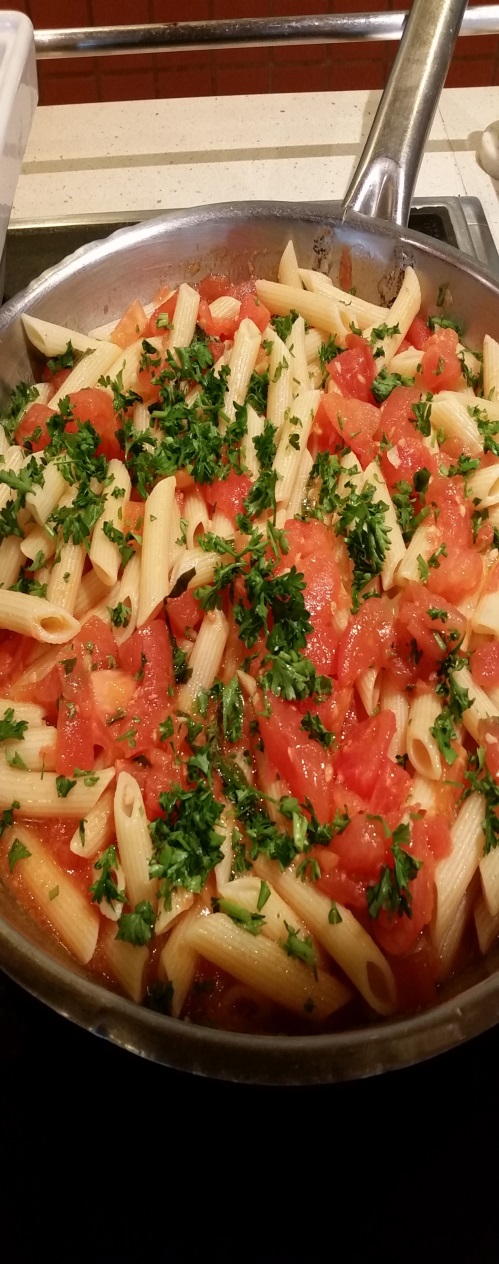 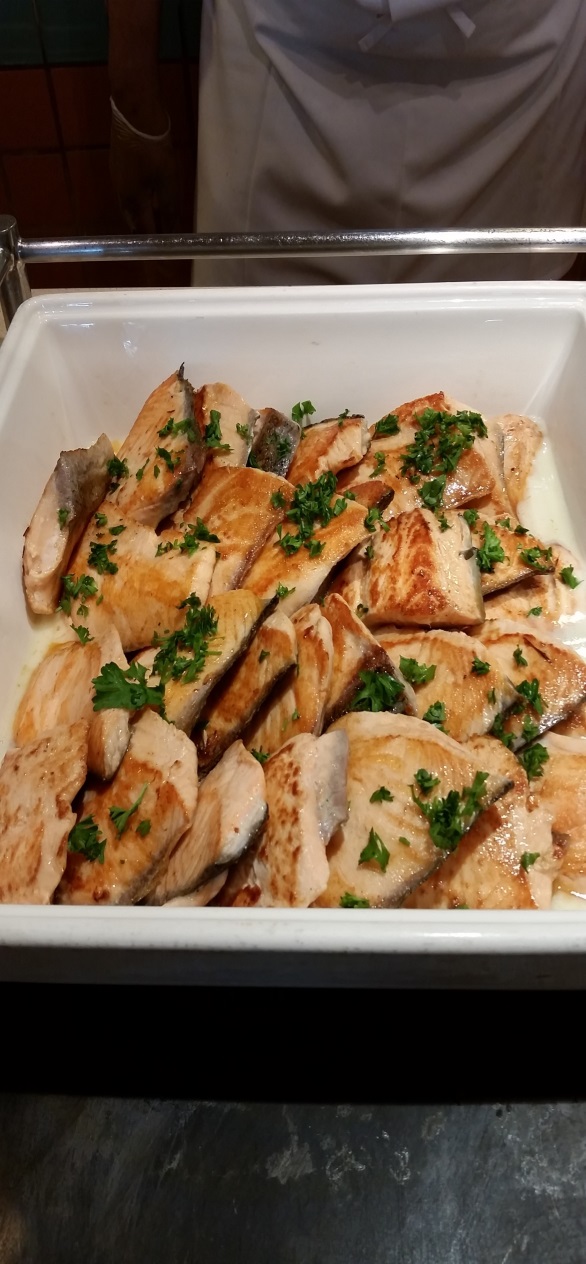 H1 & H 2 Pasta, Braised Swiss Chard and Salmon with lemon Butter
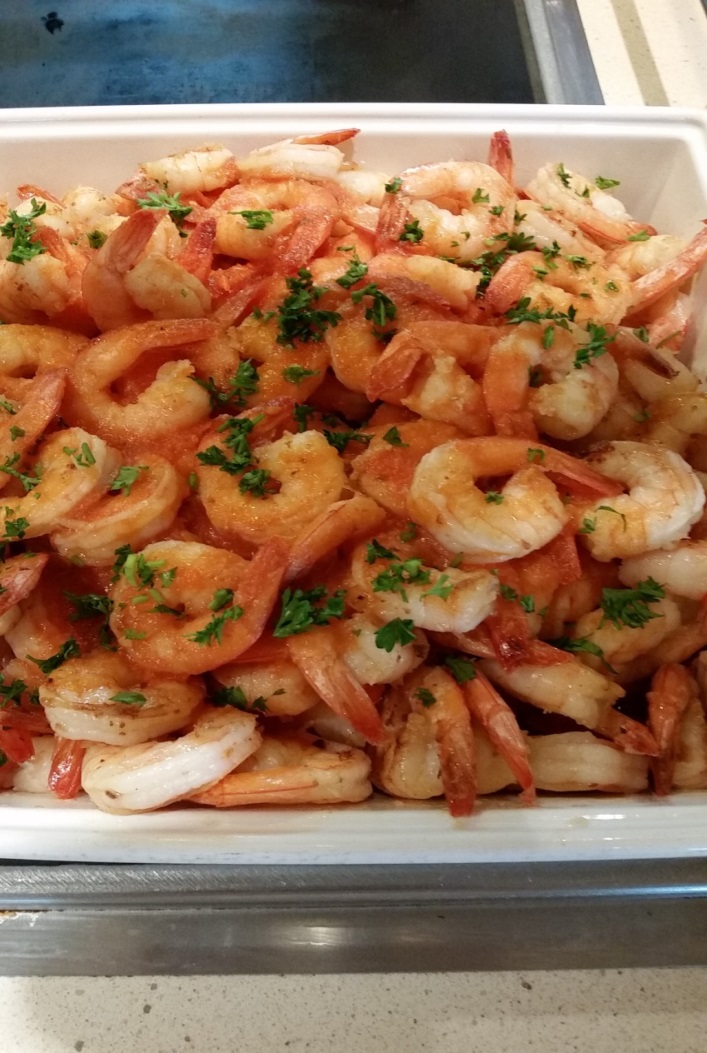 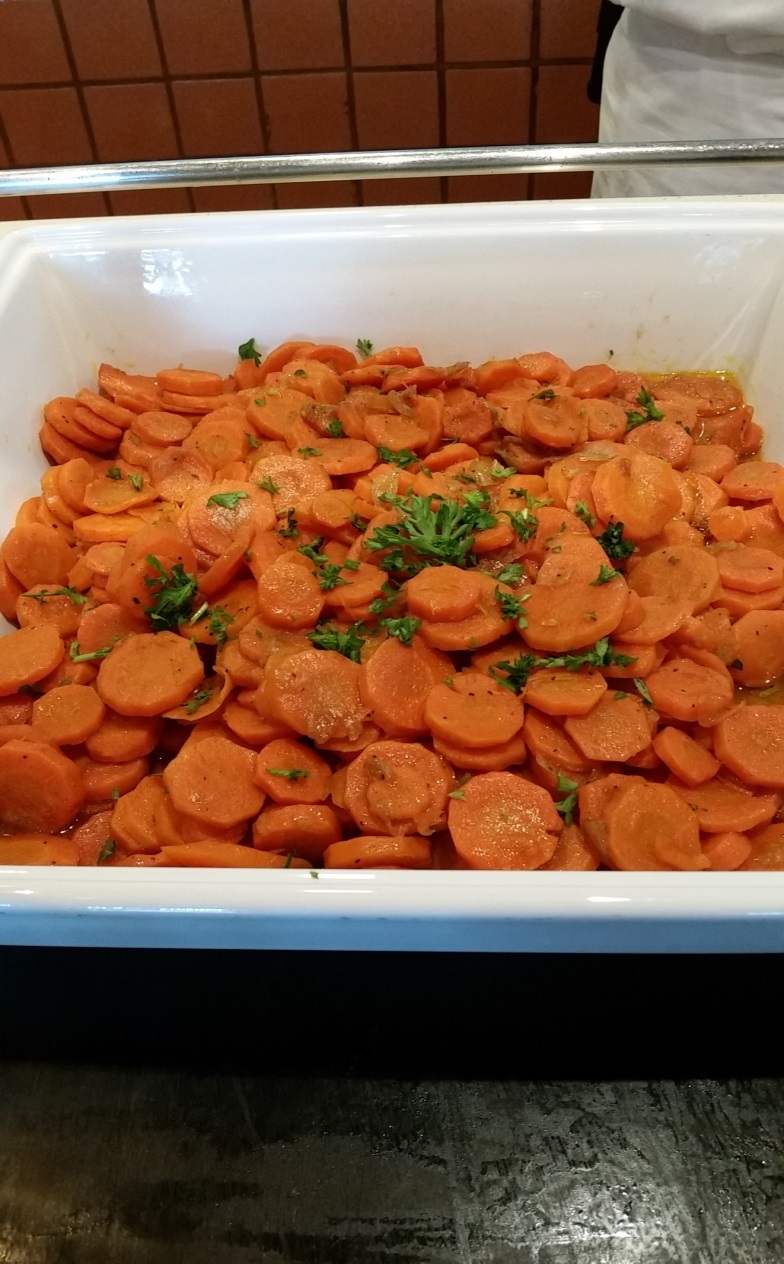 H 3 Nantucket  Sautéed Shrimp & Tomato Broth, Vichy Carrots
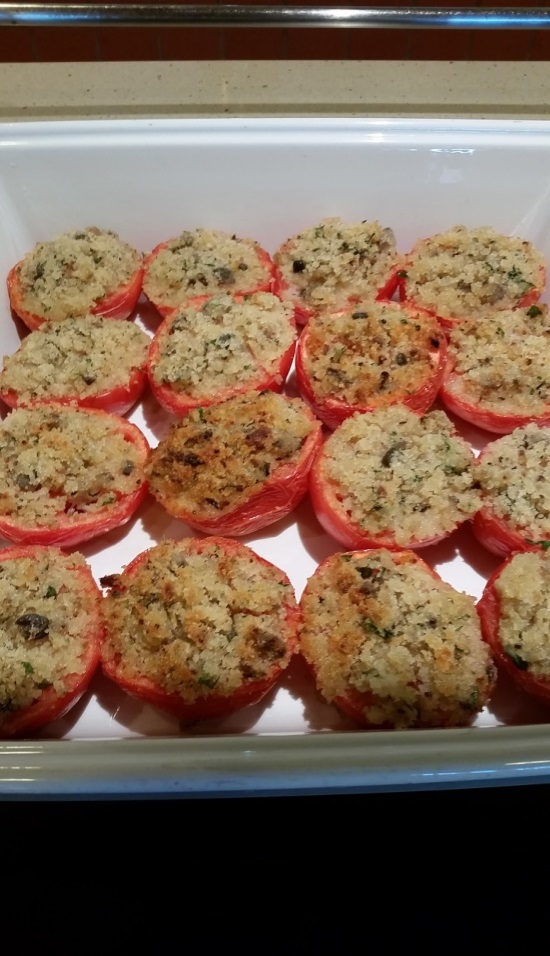 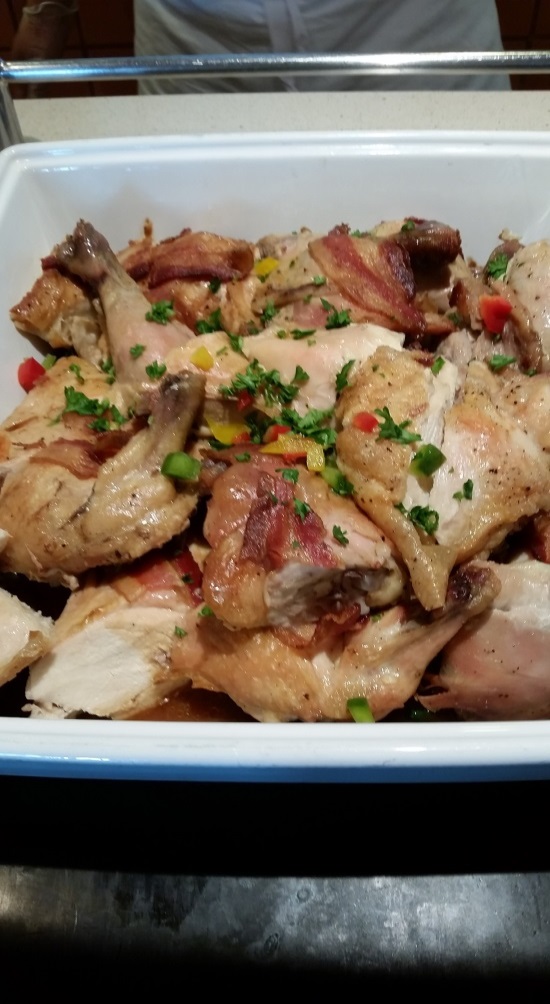 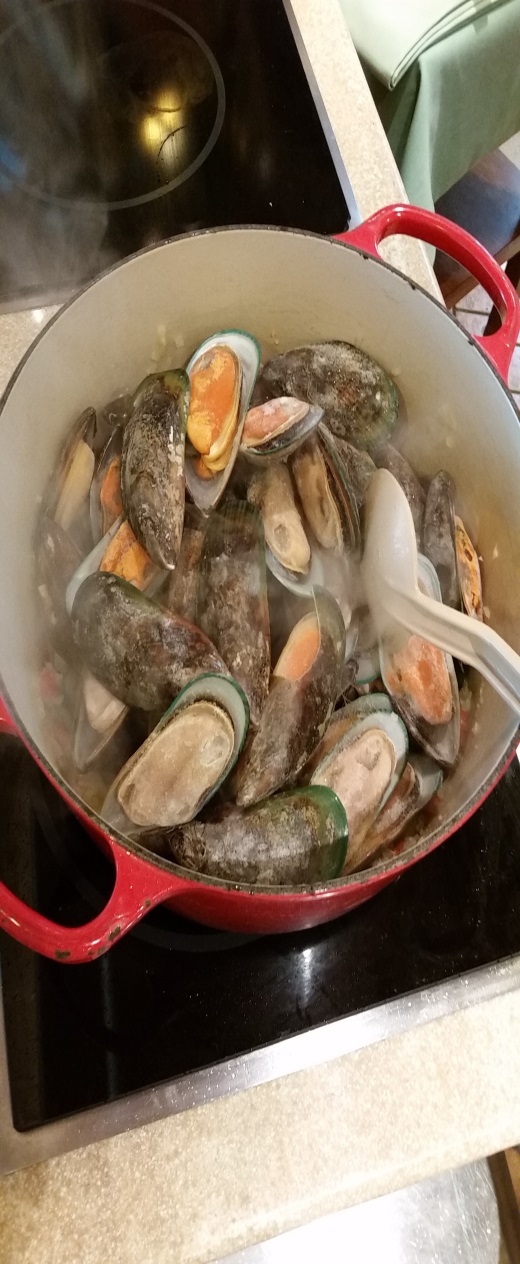 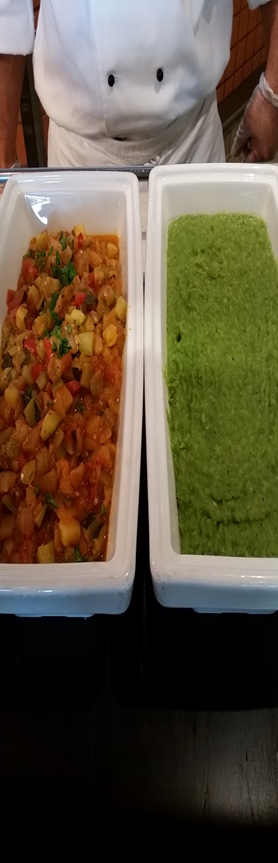 H4 & H5 Green Mussels Creole , Provençale Tomato,  Chicken and Mushy Peas
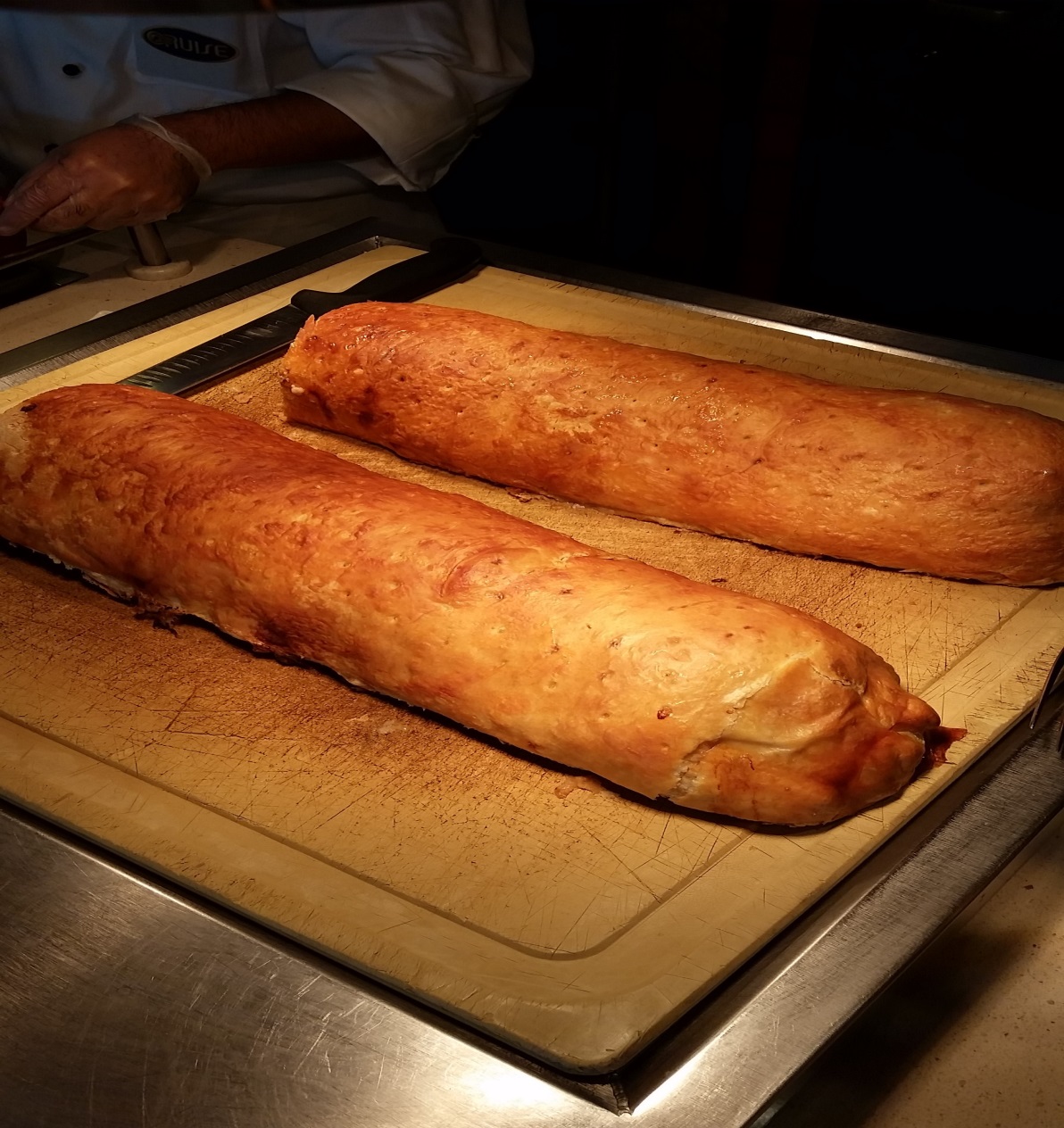 CARVING Beef  Wellington , Truffle-Madeira Demi-Glace
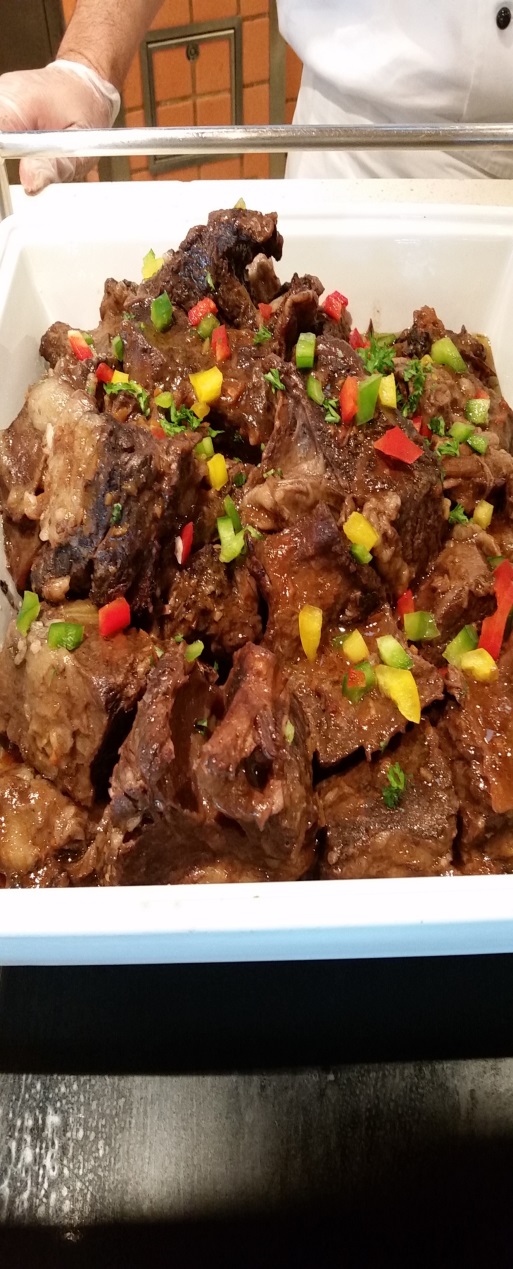 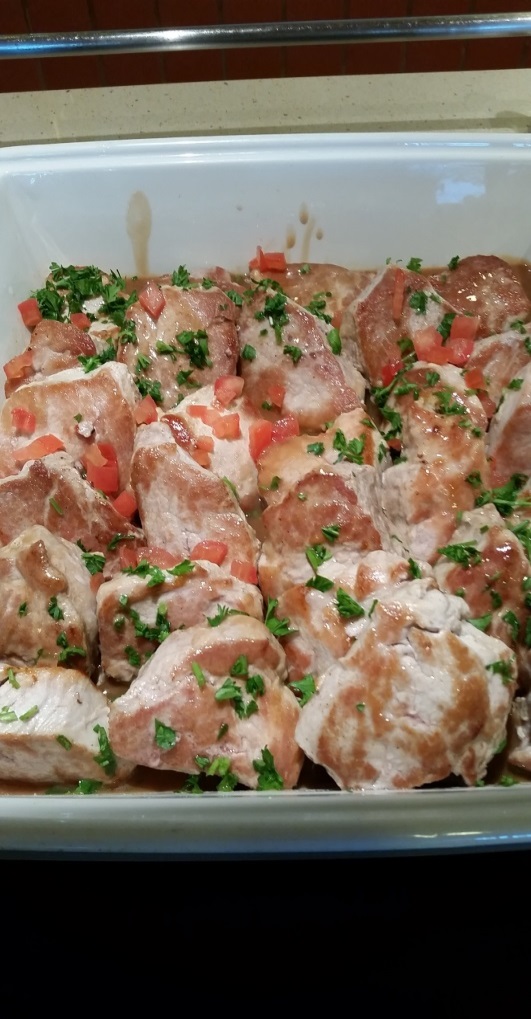 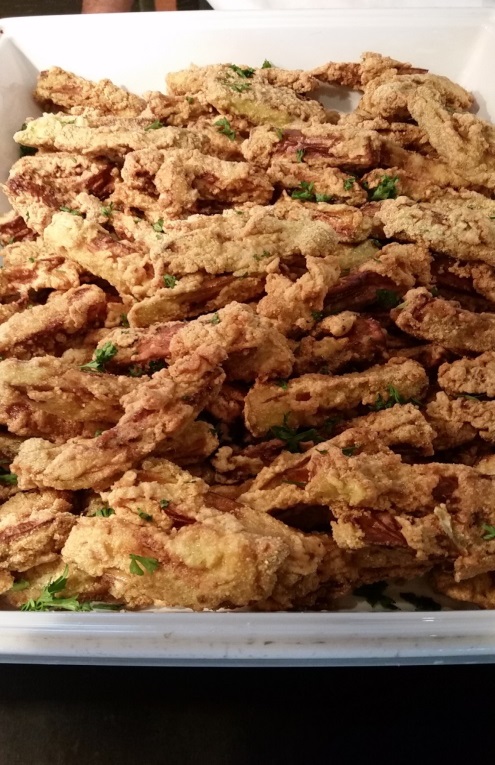 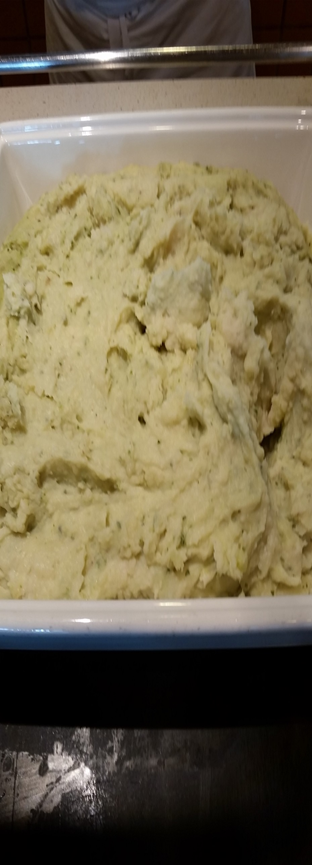 H6 & H7 Pork Tenderloin Medallions, Pesto Mashed Potatoes, Beef Short Ribs and Fried Eggplant
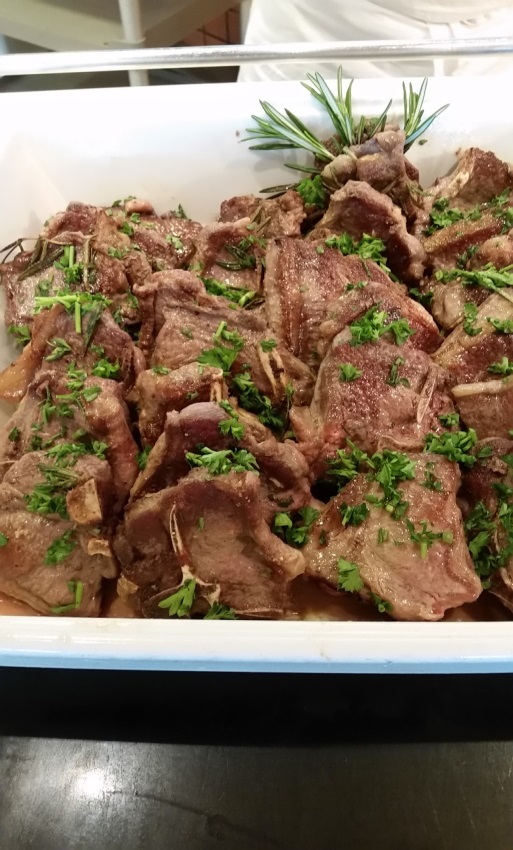 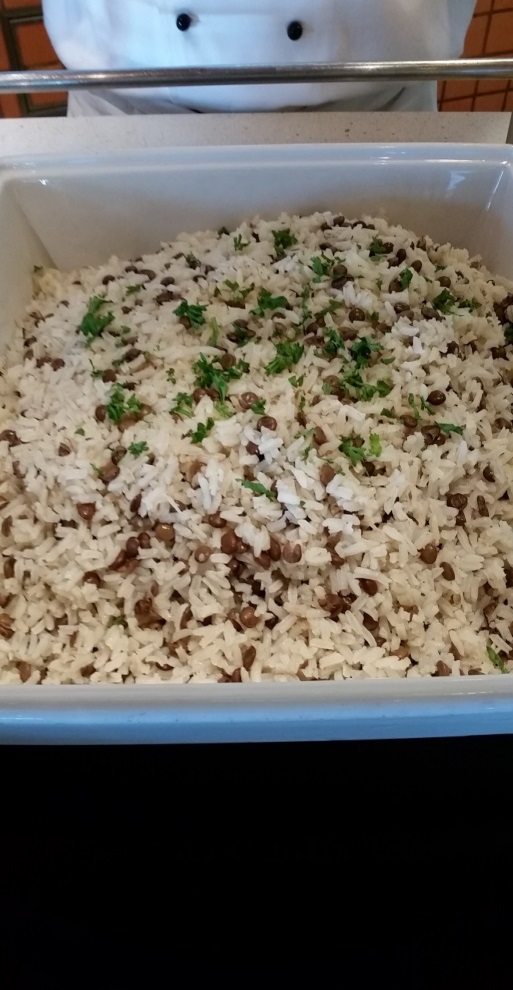 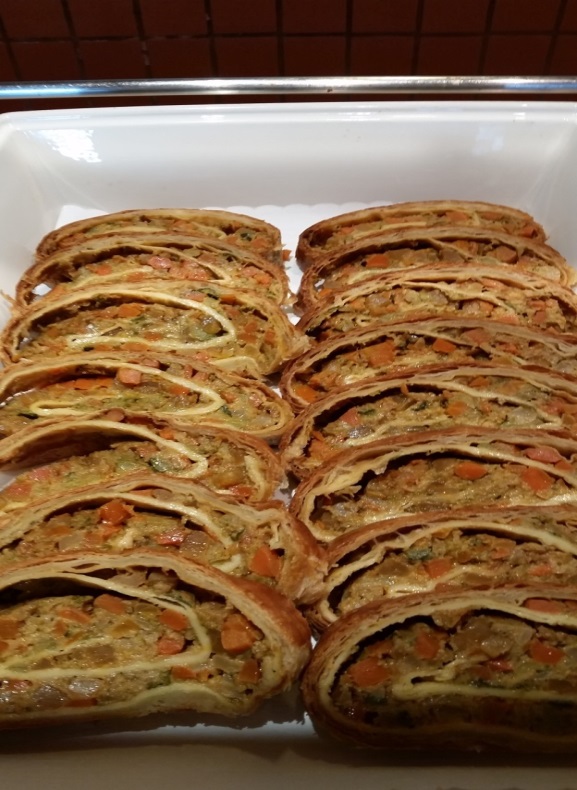 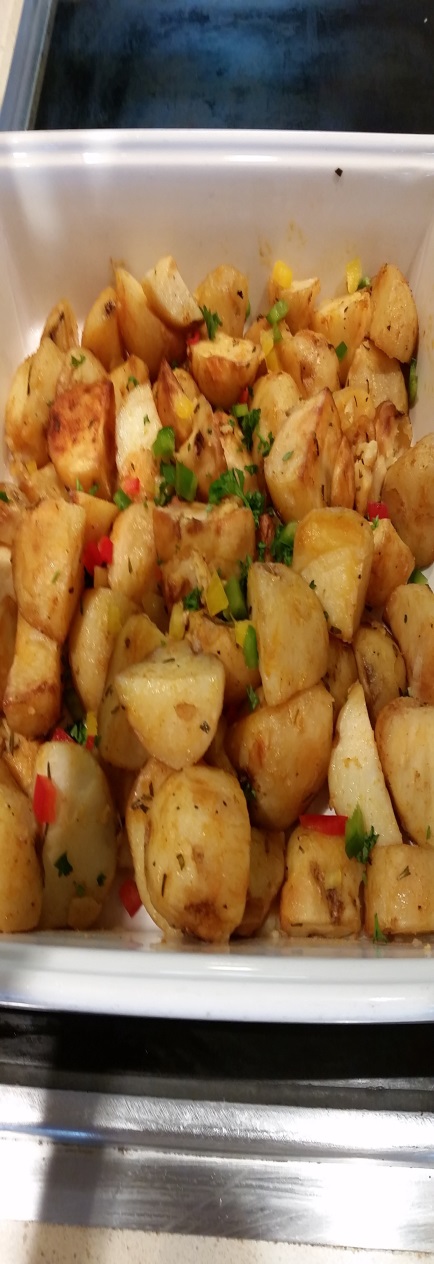 H8 & H9 Grilled Lamb Chops, Vegetable Ratatouille, Lentil Rice Pilaf and Roast Potatoes
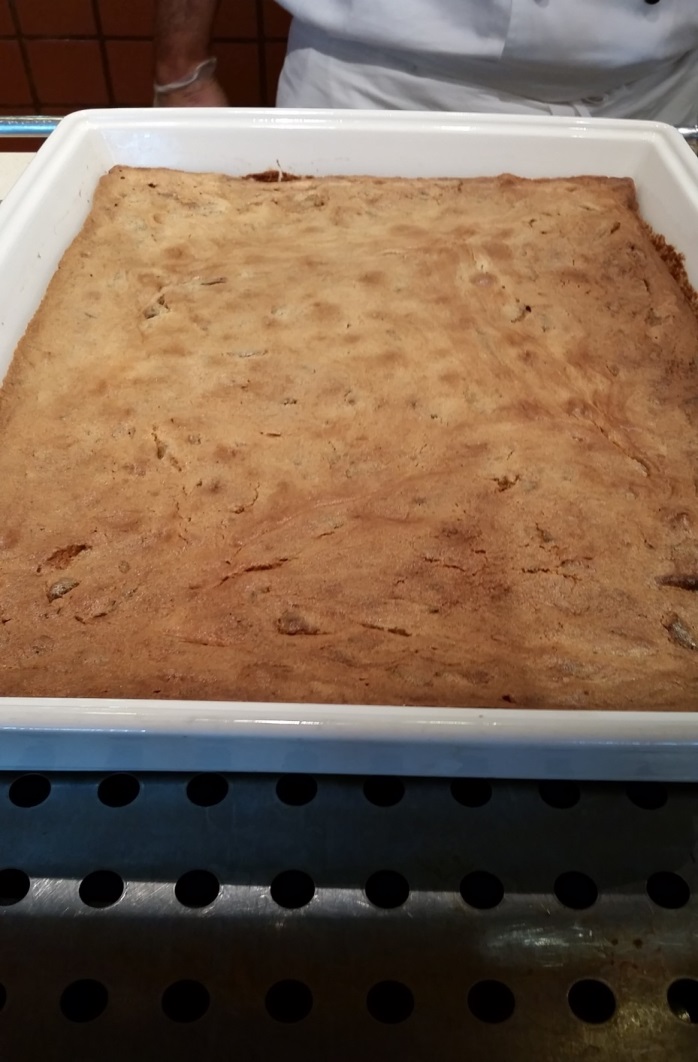 H 10 Hot Dessert
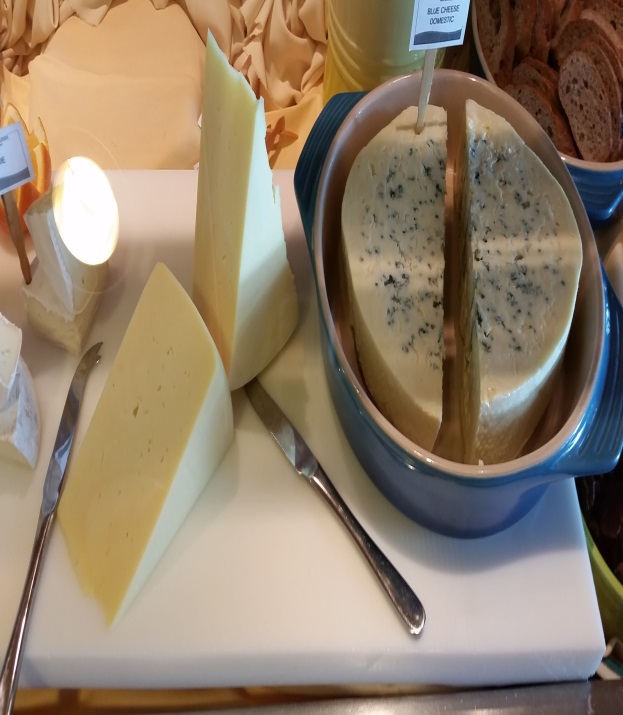 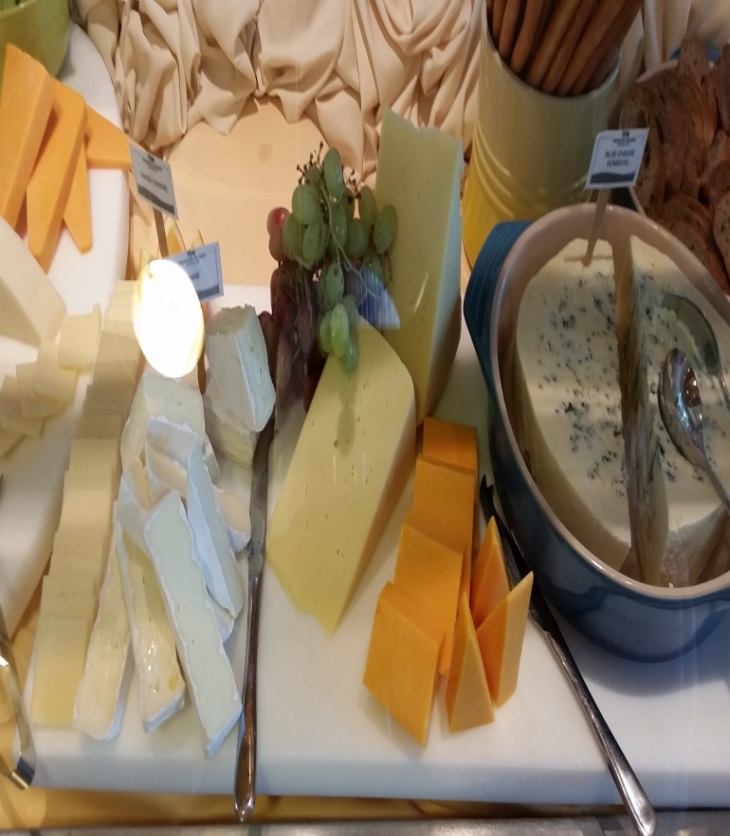 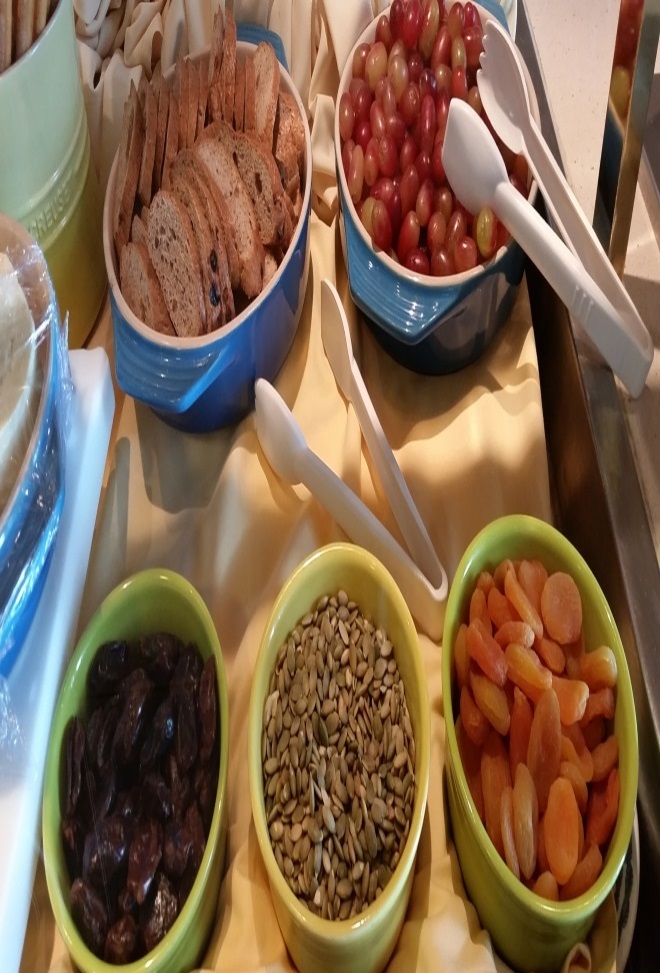 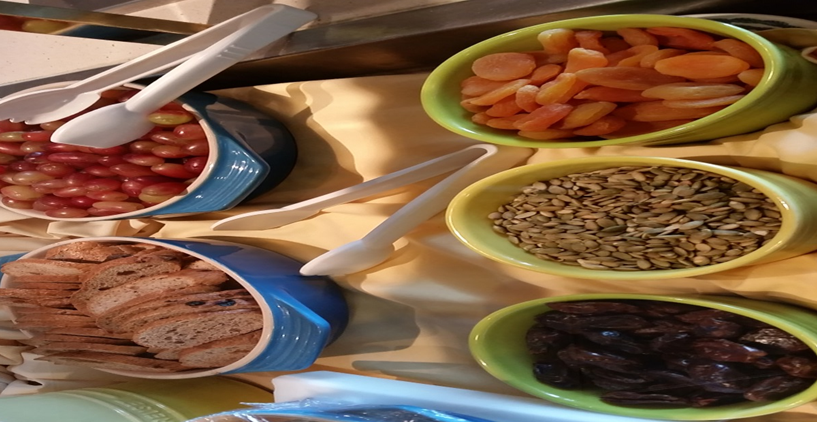 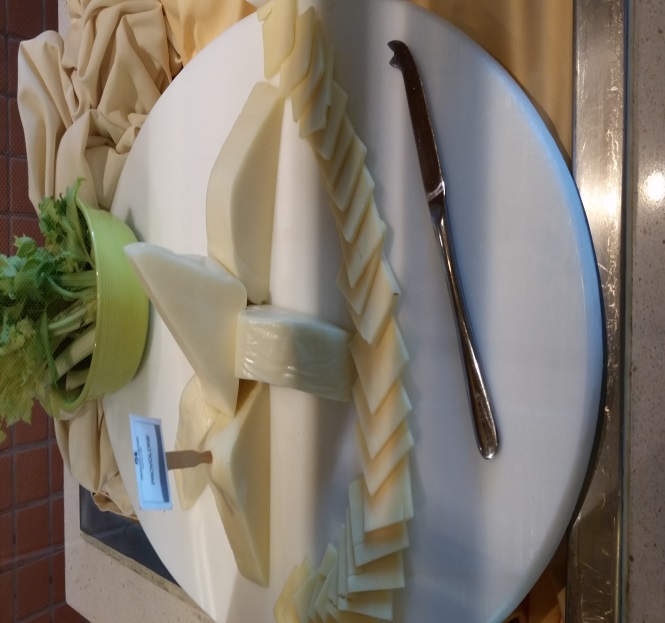 CO Cheese Counter
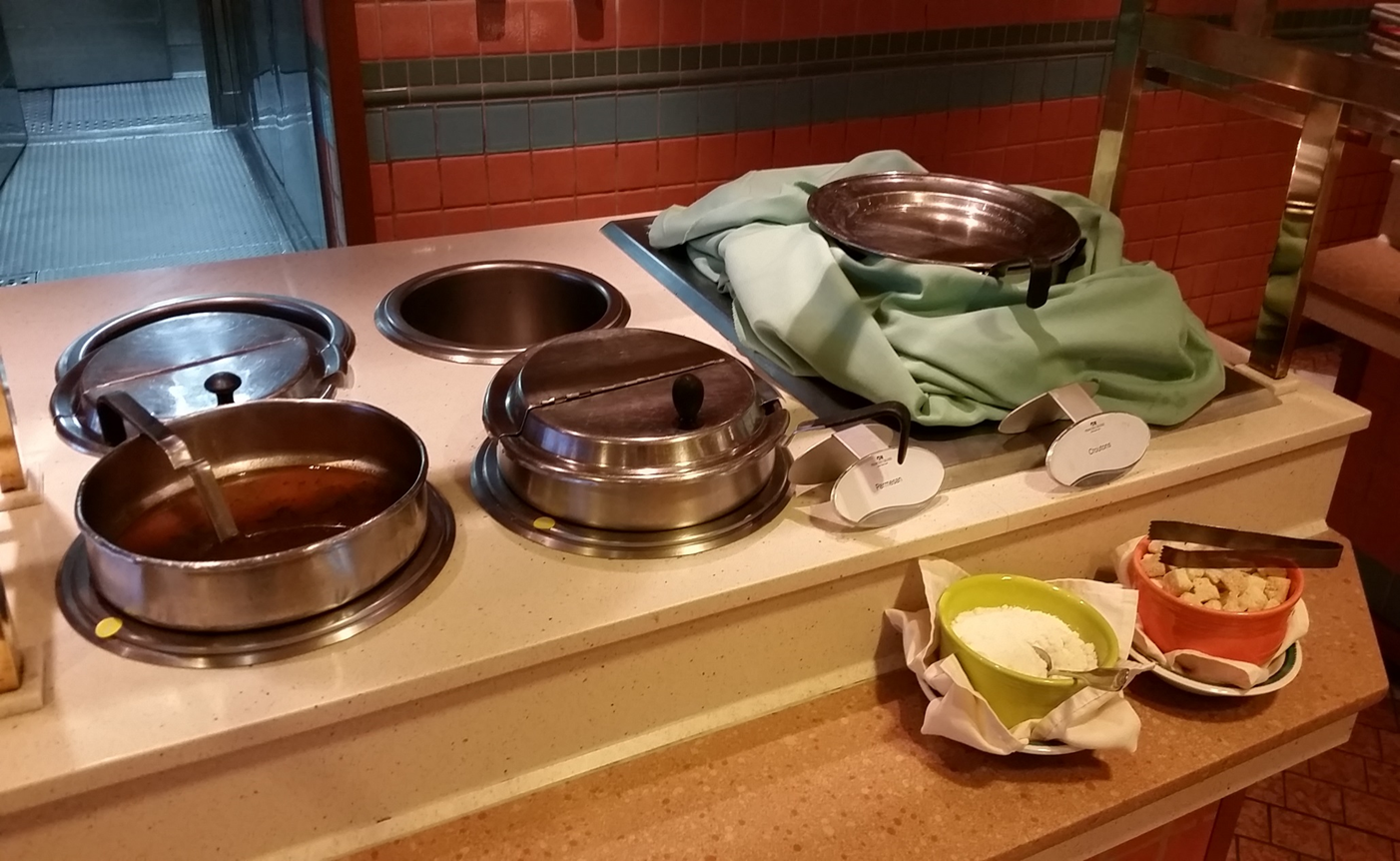 H11 Soup